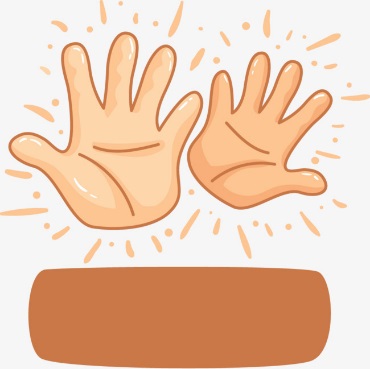 Я досліджую світ
1 клас
Урок 26
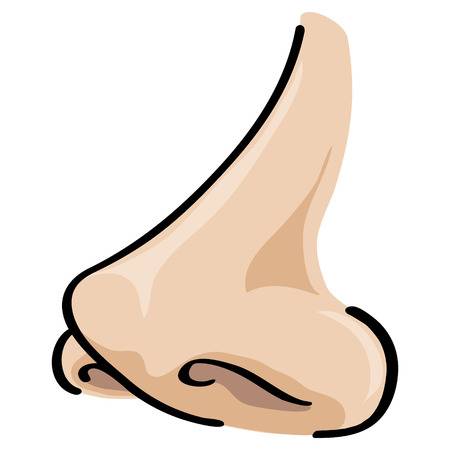 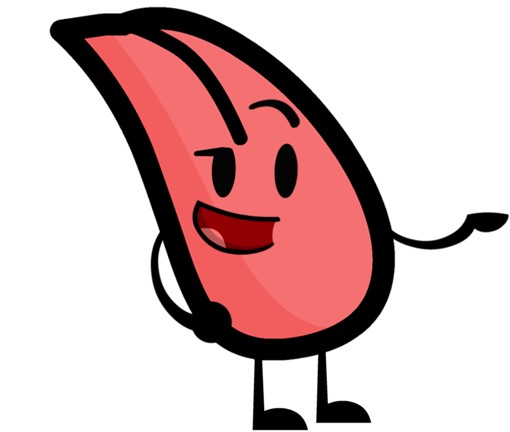 Які правила допомагають берегти органи нюху, смаку й дотику?
Налаштування на урок
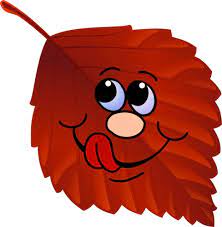 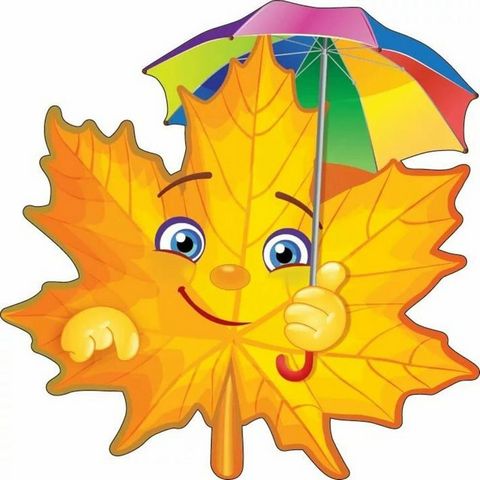 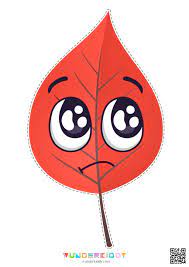 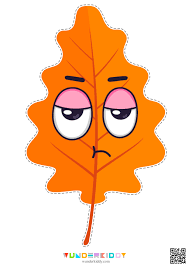 Який тривожний
день!
Який цікавий день!
Який сумний день!
Який чудовий день!
Вправа «Синоптик»
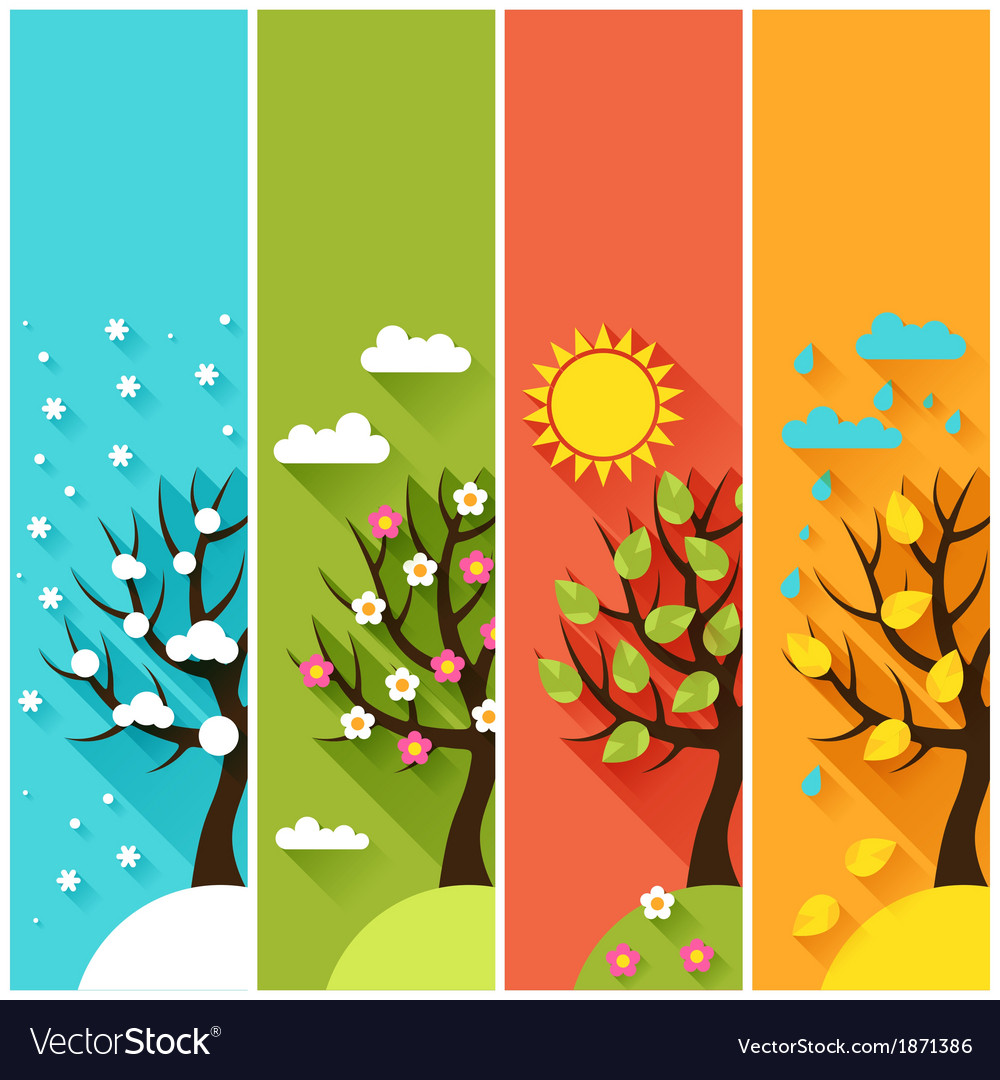 Яка зараз пора року?
Який місяць?
Яке число?
Який день тижня?
Вправа «Синоптик»
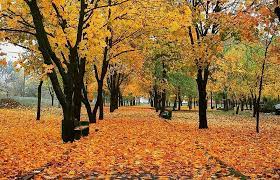 Який стан неба?
Яка температура повітря?
Чи дує вітер? Якщо так, то сильний чи повільний?
Чи були протягом доби опади?
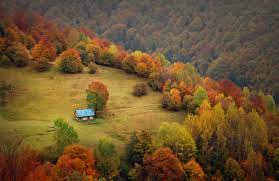 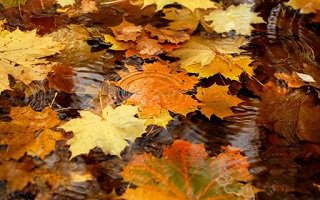 Подумай
Для чого людині ніс?
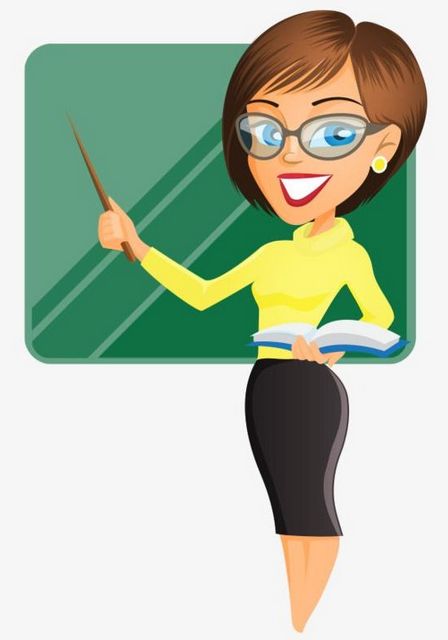 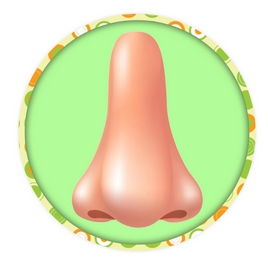 Чи всі запахи приємні?
Чи нюхають перш ніж їсти страву твої домашні тваринки?
Сьогодні на уроці ти довідаєшся, 
як запобігати хворобам та ушкодженням органів нюху, смаку та дотику
Нюх відіграє важливу роль у нашому житті
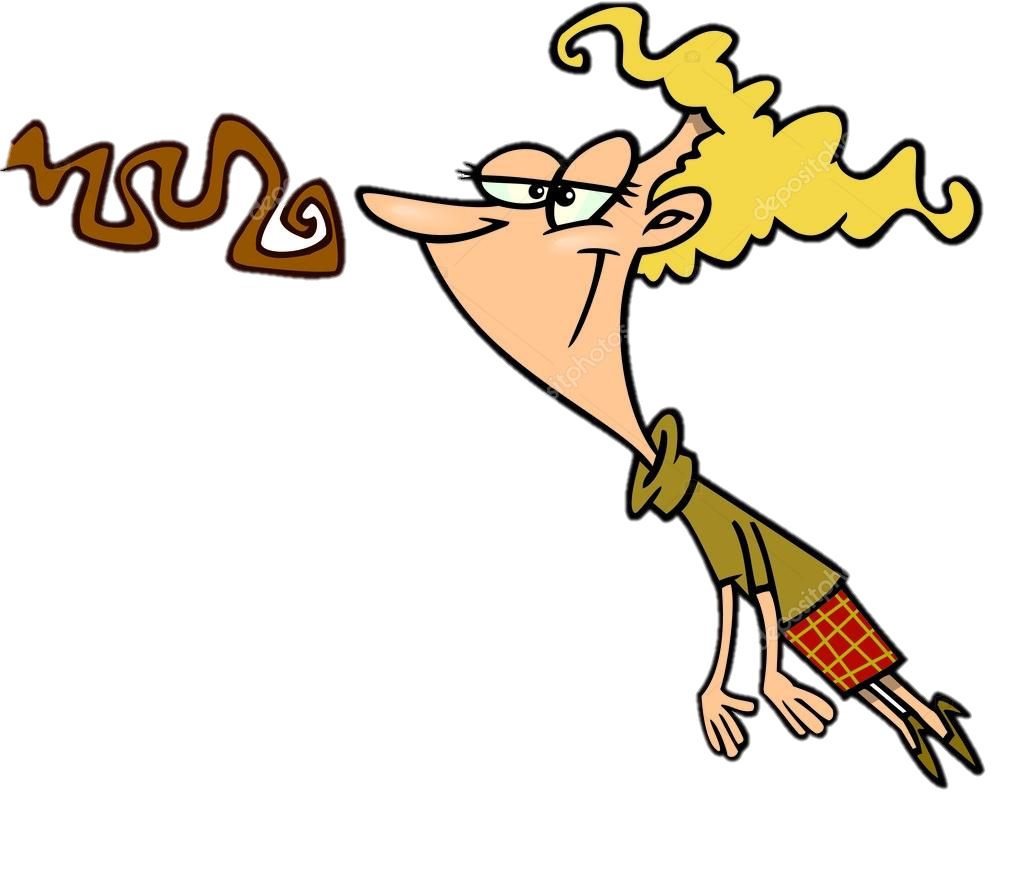 Носом ми не тільки спримаємо різні запахи, а й вдихаємо повітря. 
Ніс потрібно берегти: він схильний до різних захворювань, найчастіше простудних.
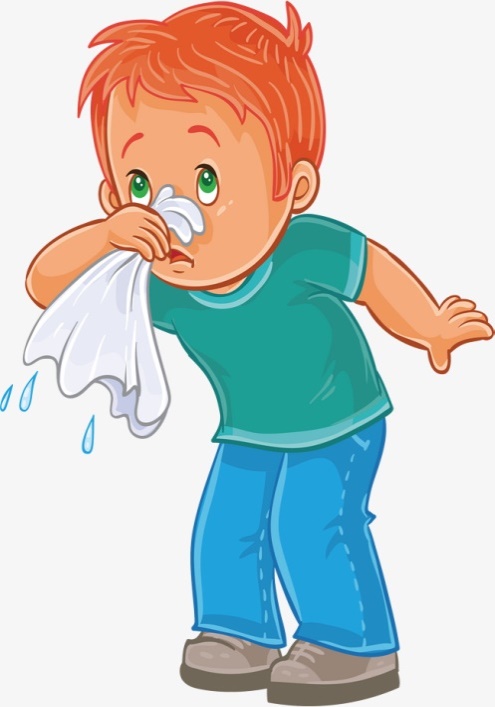 Людина, яка через хворобу втратила нюх, не може сприймати запахів. 
Для неї навіть їжа втрачає свій смак.
Розглянь малюнки і поясни, 
як потрібно нюхати незнайомі речі
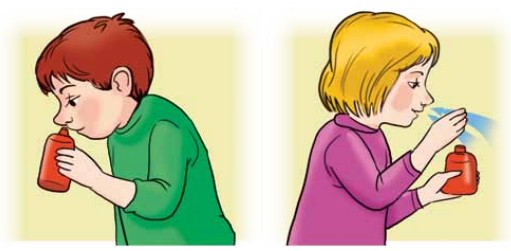 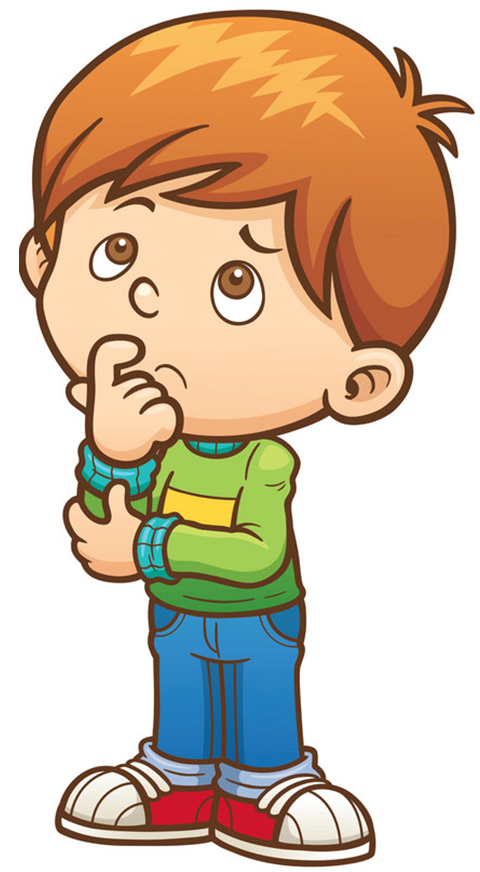 Хто з дітей береже свій ніс?
Як ти розумієш ці вислови?
Чи варто всюди «пхати» свого носа? Чим це може обернутися?
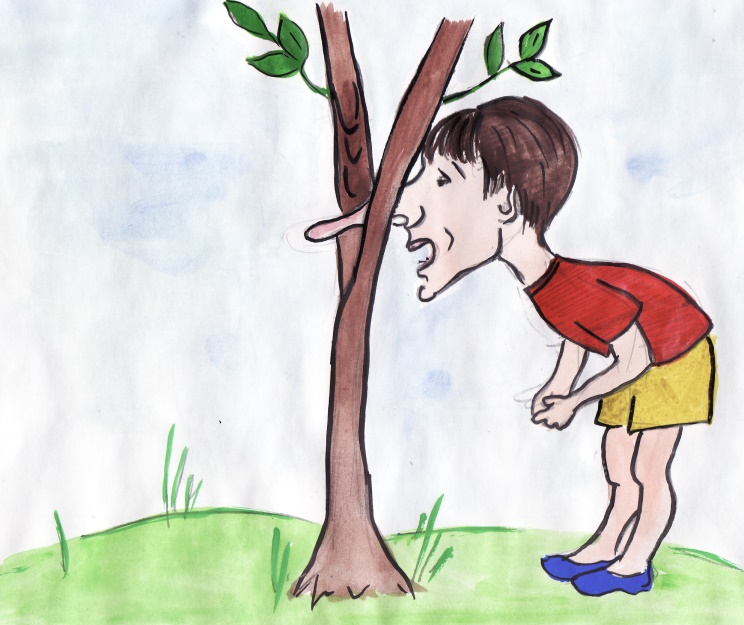 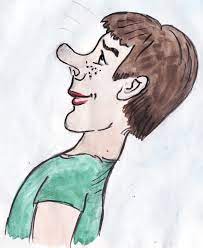 Повісити носа
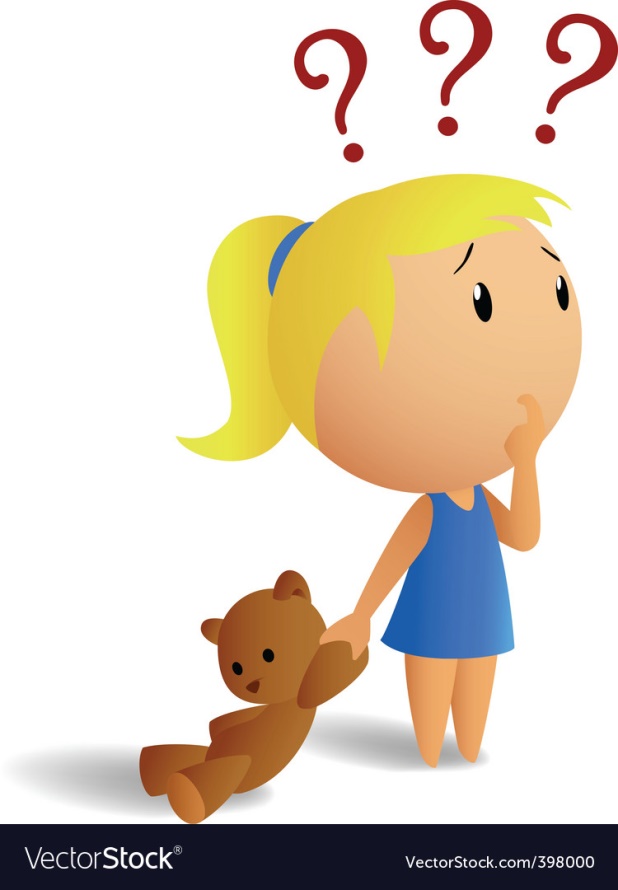 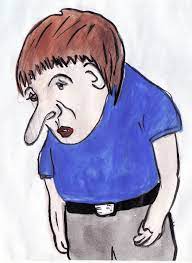 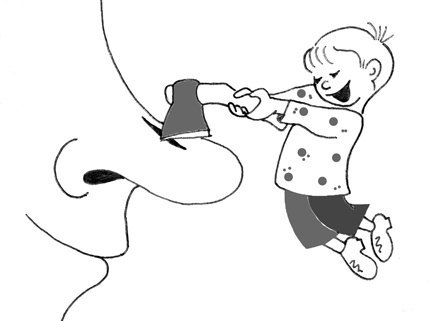 Задирати носа
Зарубати на носі
Проведи дослідження
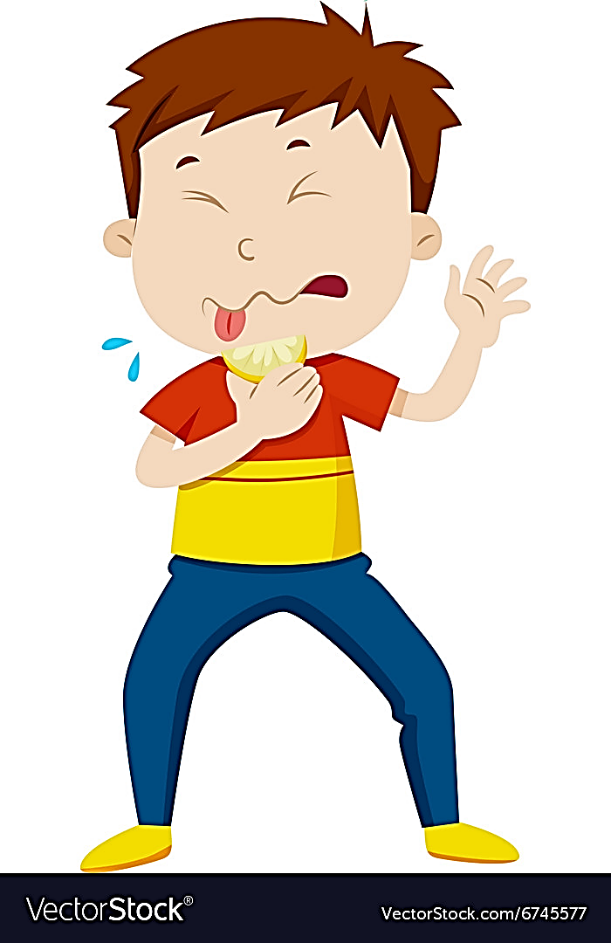 Скуштуй шматочок лимона, а потім груші.
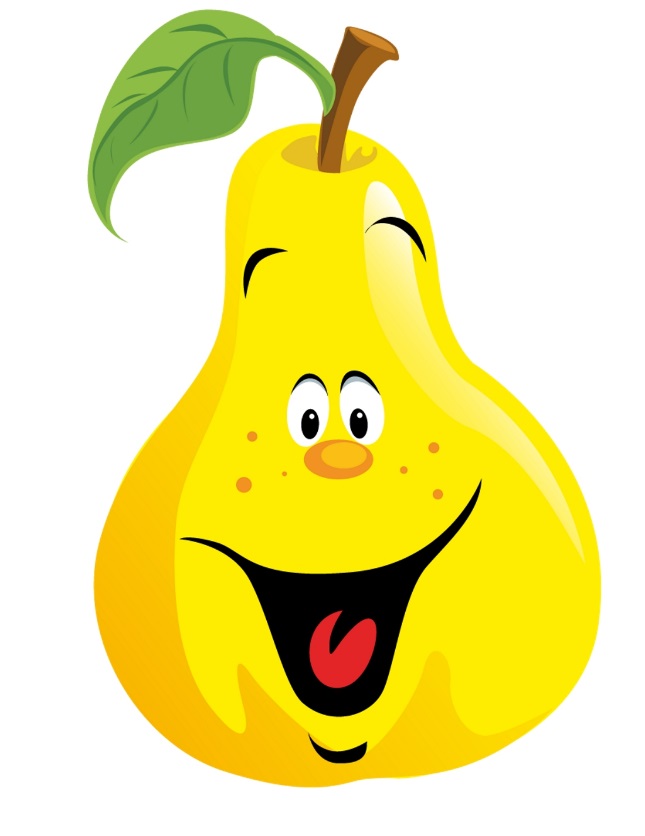 Що ти відчуваєш?
За допомогою чого розрізняєш смак?
Пригадай
На язиці є також термо-рецептори, які розрізняють температуру їжі.
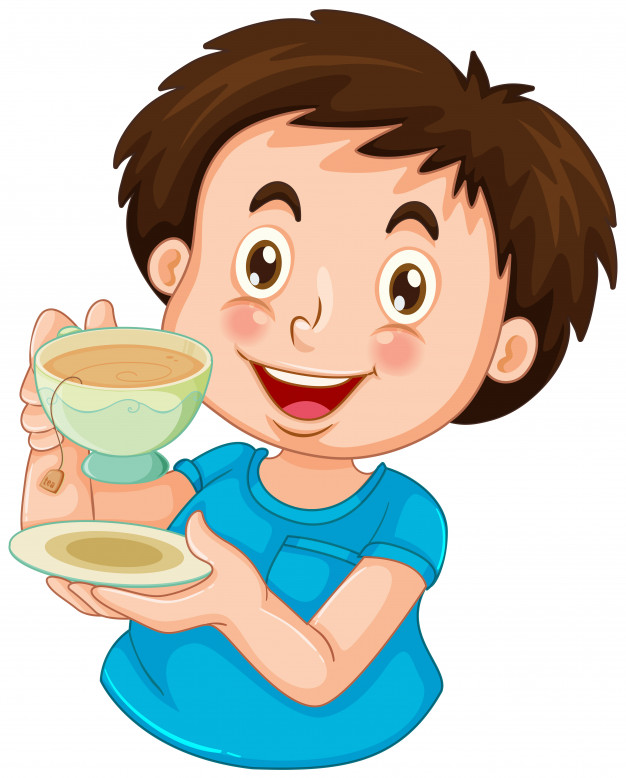 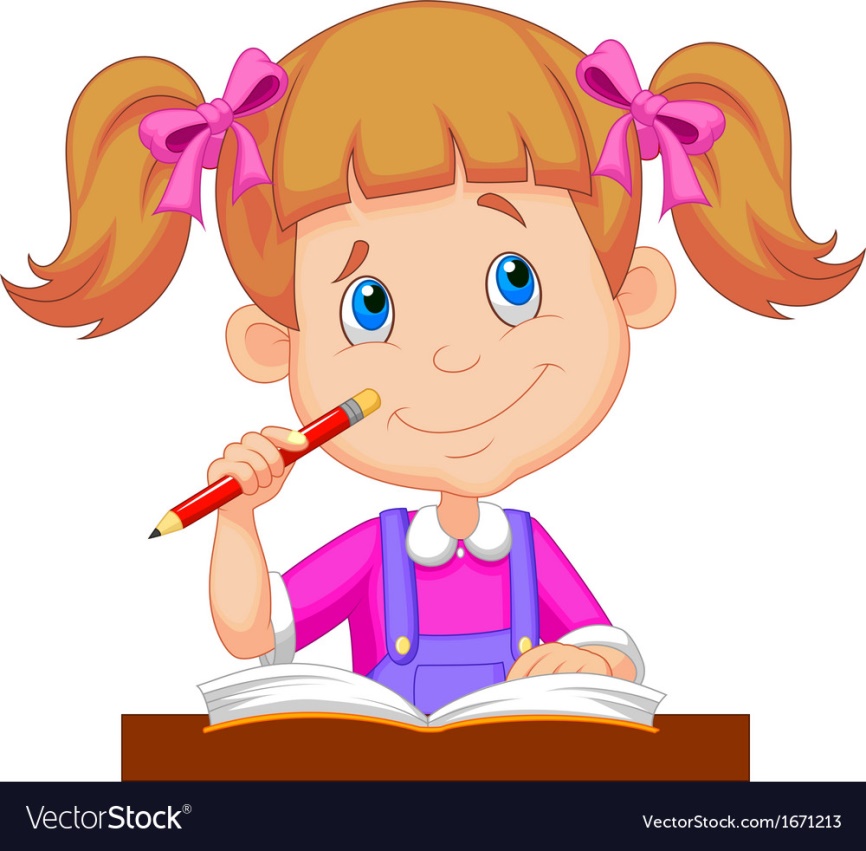 Чому, на твою думку, не варто вживати занадто гарячі страви?
Які можуть бути наслідки?
Проведи дослідження
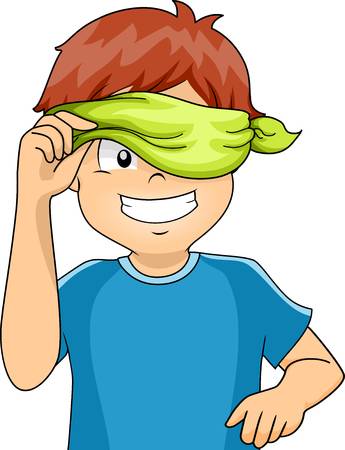 Закрий очі. Серед предметів, які лежать у тебе на столі, відшукай олівець. 
Відкрий очі.
Як ти шукаєш потрібний предмет? 
Який помічник вам допоміг?
У людини чутлива шкіра
Ми відчуваємо біль (подряпини, укол, удари) і поводимося обережно.
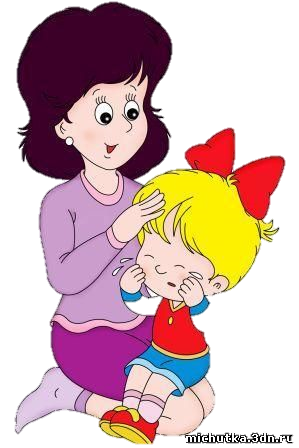 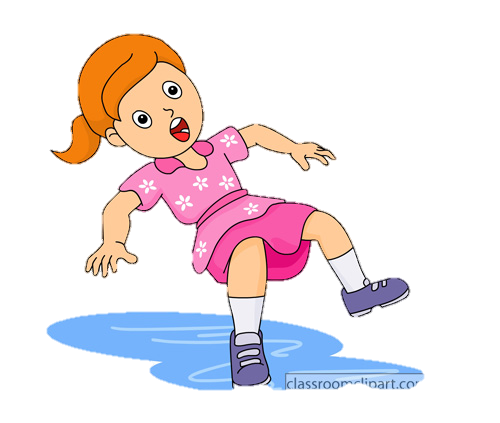 За допомогою дотику ми відчуваємо холод, тепло. Чутливість шкіри дозволяє людині  уникнути обморожень, опіків.
Розглянь малюнки, що із переліченого може призвести до травмування шкіри?
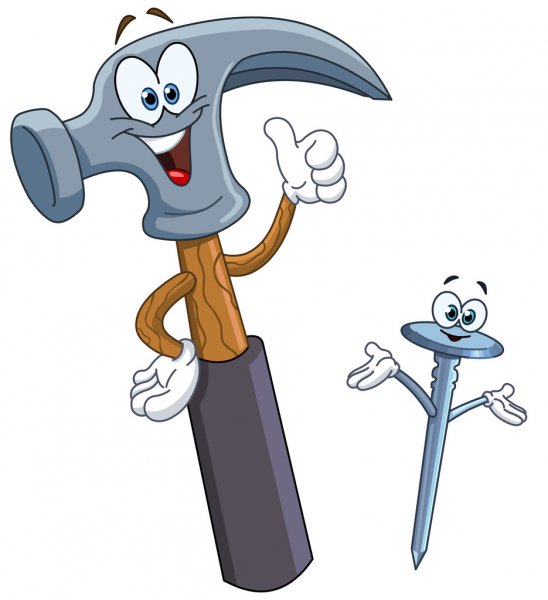 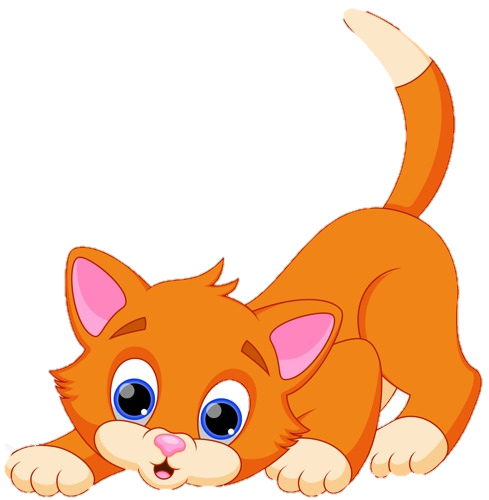 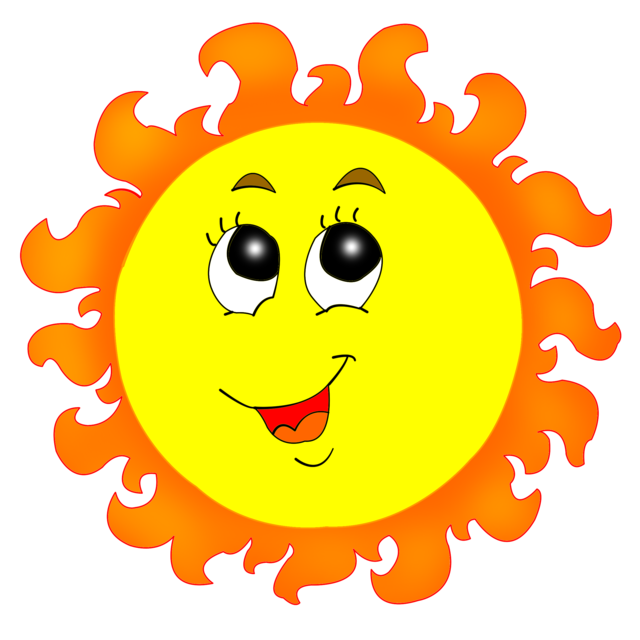 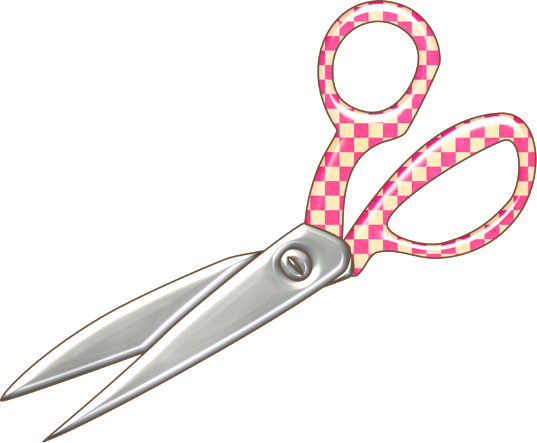 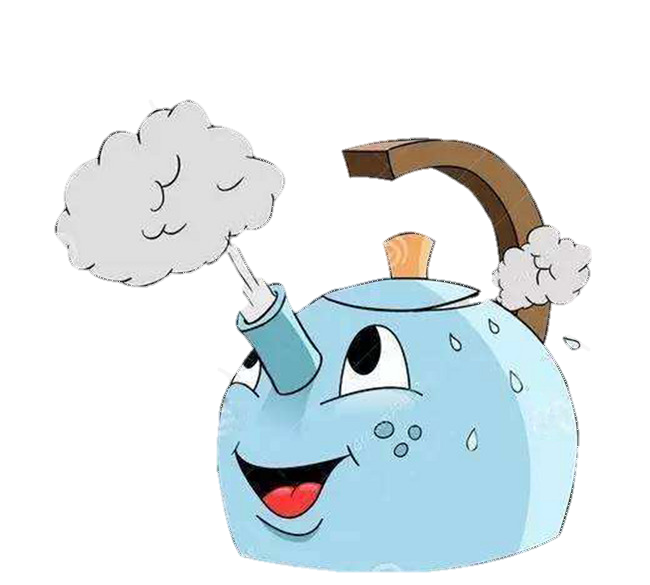 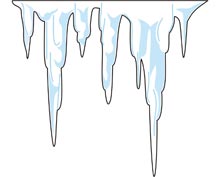 Як уберегтися від травмувань?
Розглянь малюнки. Як треба доглядати за шкірою?
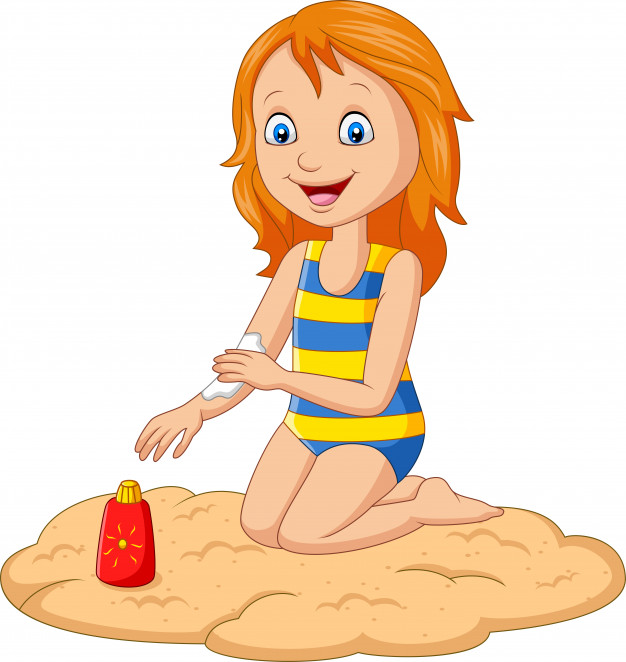 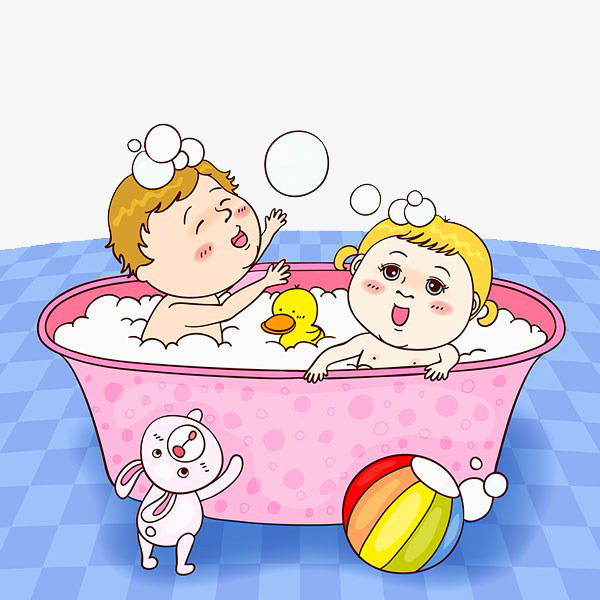 Корисні поради
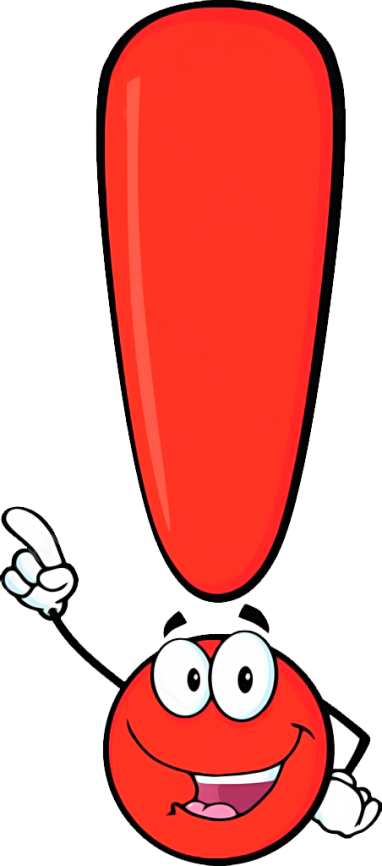 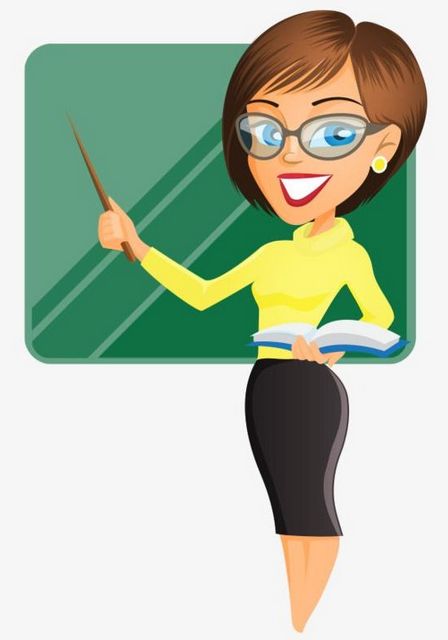 Здорова шкіра — окраса й захист організму. Брудна шкіра — негарна. 
Подряпини на шкірі — ніби відчинені двері для потрапляння до організму різних збудників хвороб. Як ти гадаєш чому?
Коли хочеш зберегти свою шкіру здоровою, то ...
1. Дбай про чистоту шкіри.
2. Бережи шкіру від поранень, обморожень та опіків.
Робота в зошиті
Чи корисно їсти занадто гарячу їжу?
Обери і обведи. 
Коли Сонце може зашкодити?
так
ні
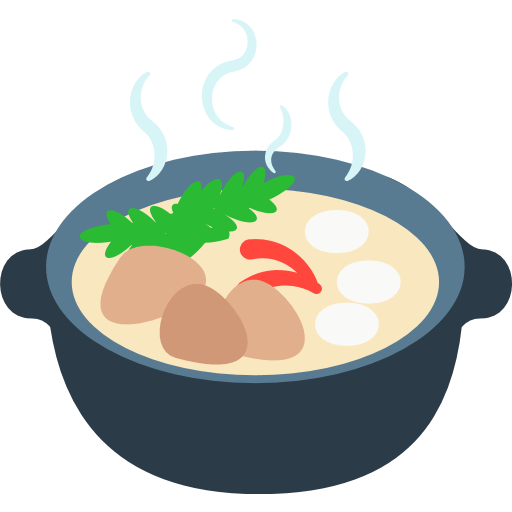 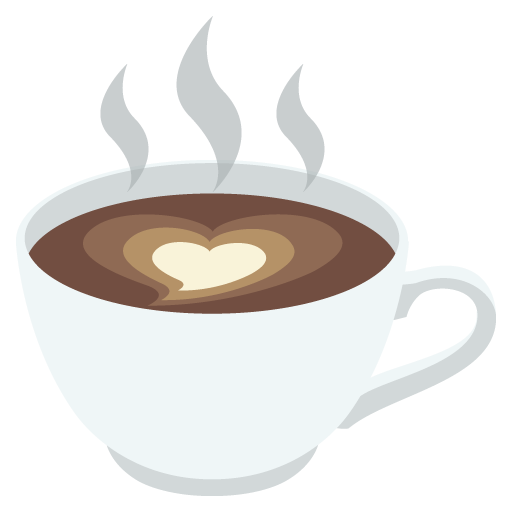 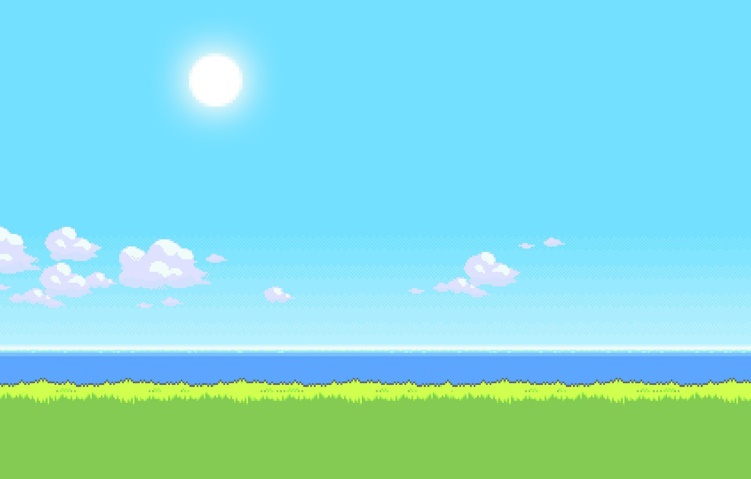 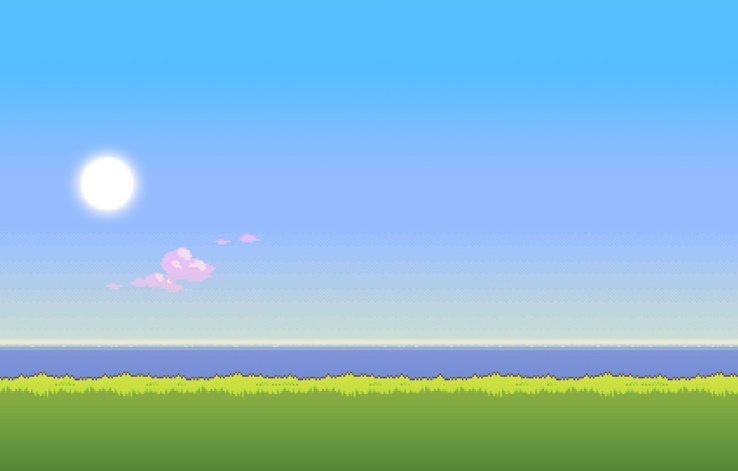 Зошит.
Сторінка
24
Робота в зошиті
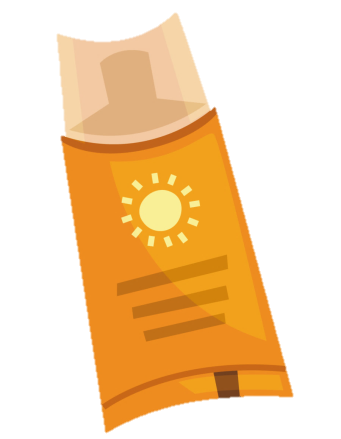 Упізнай «друзів» шкіри
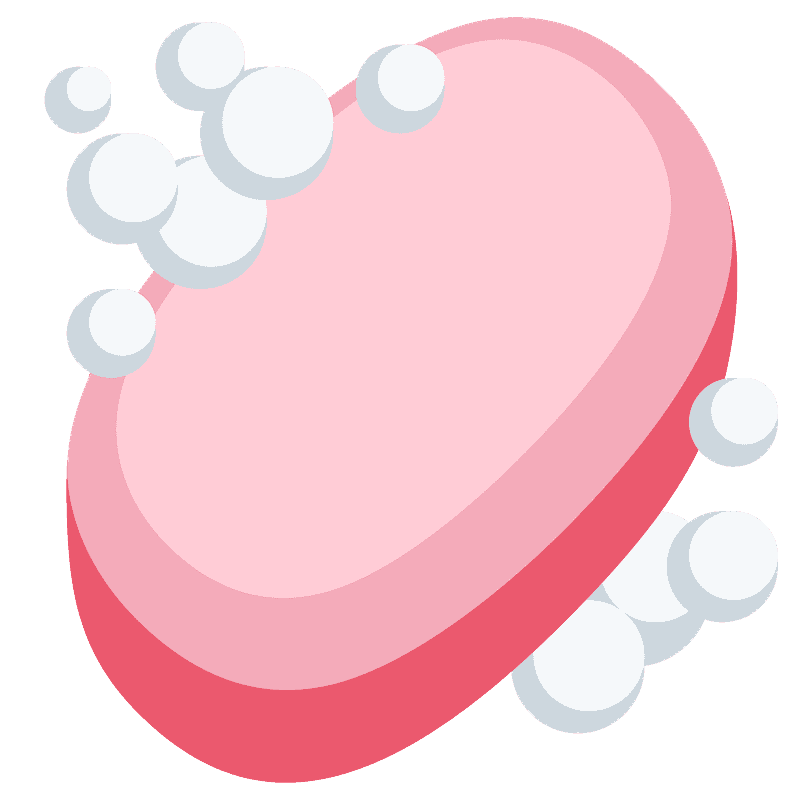 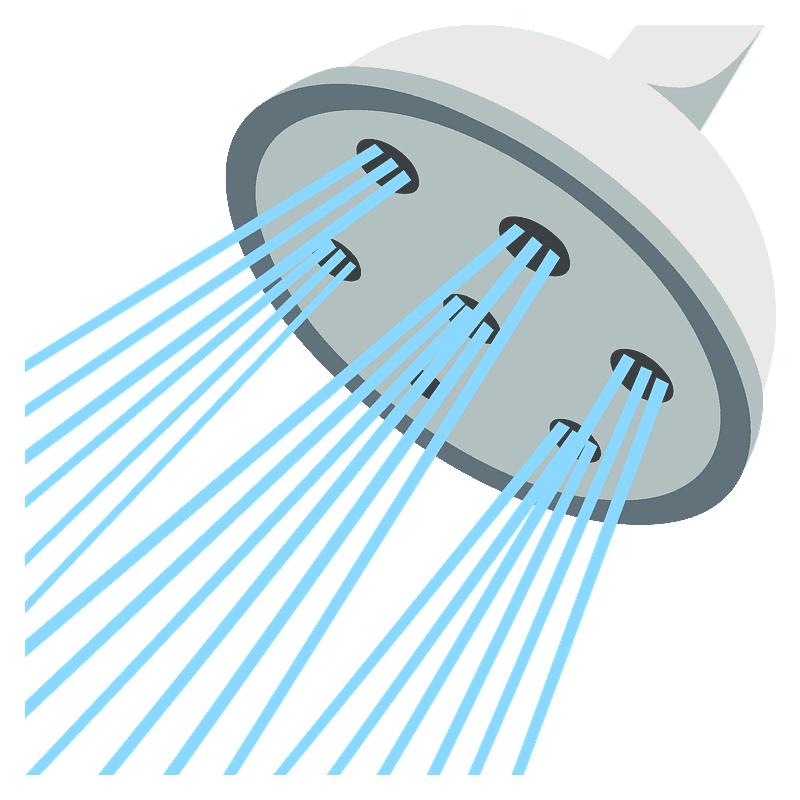 крем
мило
вода
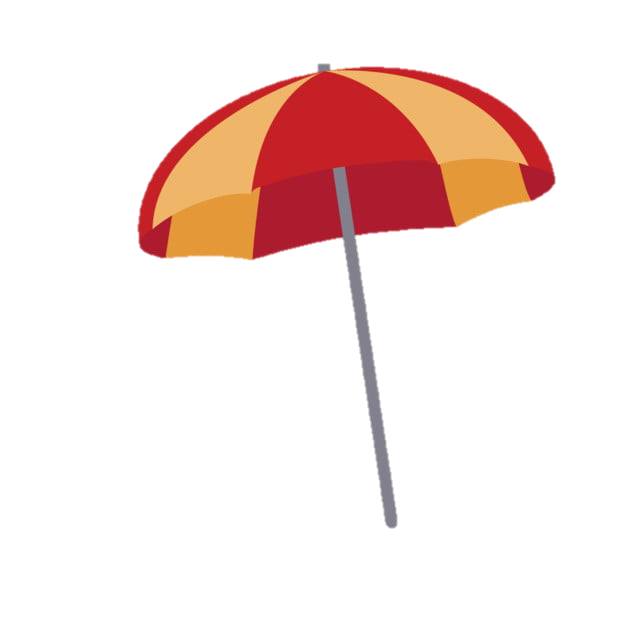 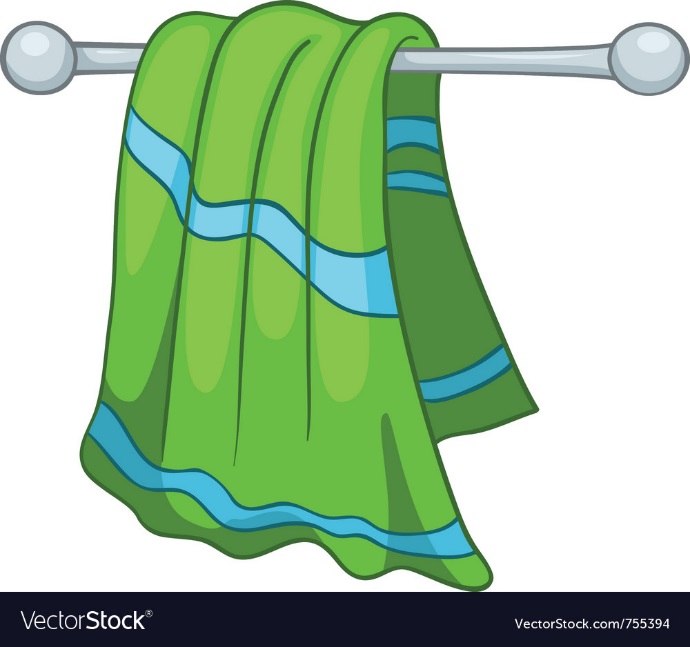 рушники
парасоля
Зошит.
Сторінка
24
Вправа «Мікрофон»
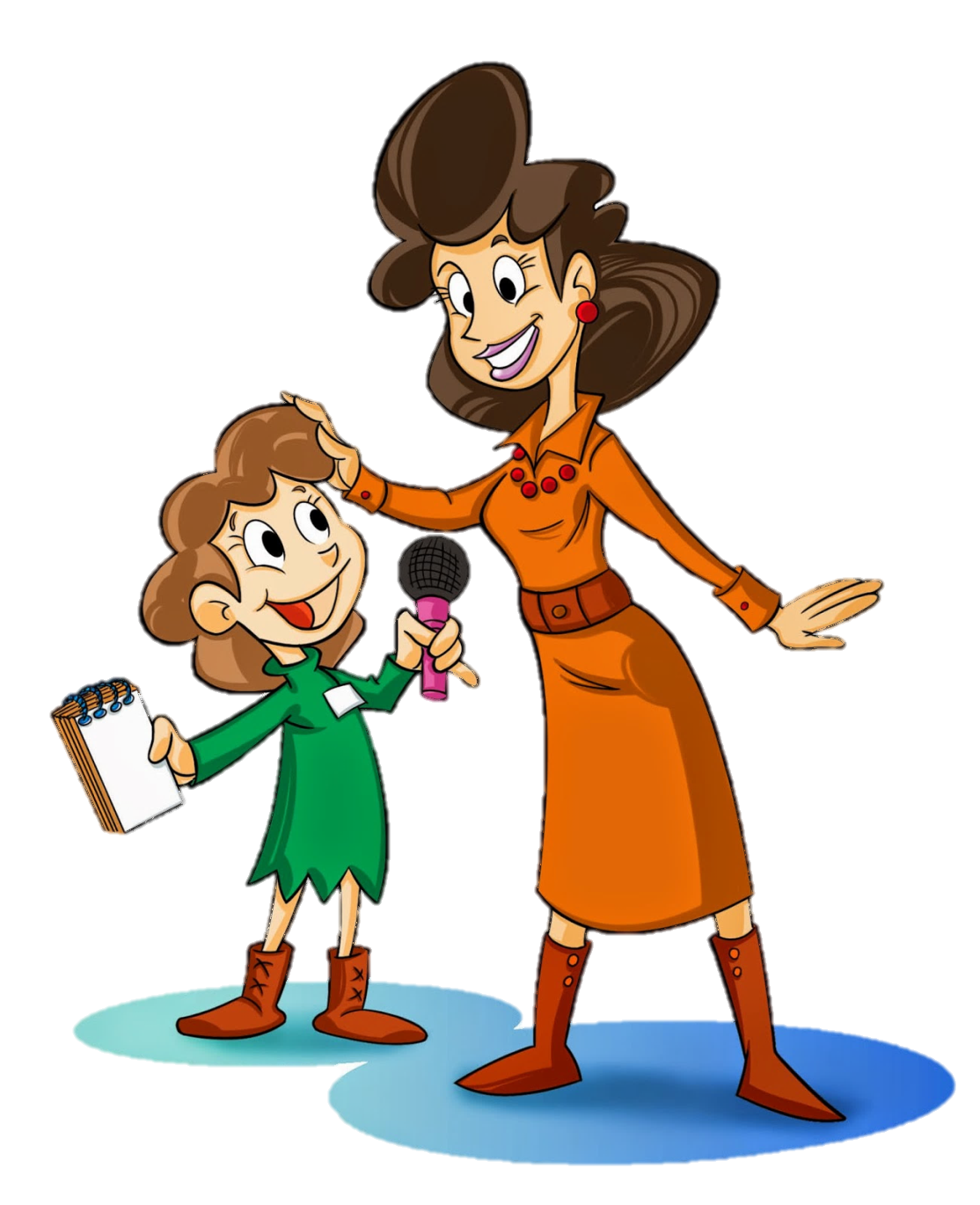 Чому дітям не можна дивитися мультфільми більше 15 хвилин на добу?
Чому потрібно обережно чистити вуха?
Як доглядати за волоссям і нігтями?
Що корисного ти розповіси друзям?
Рефлексія
Оціни свою роботу на уроці
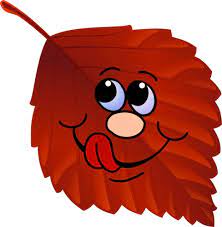 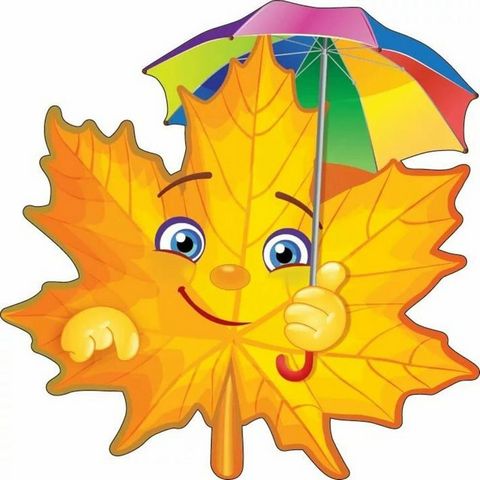 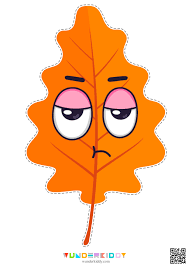 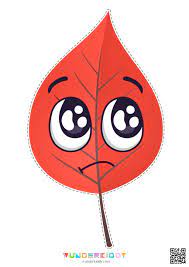 Було легко!
Я втомлений/
втомлена!
Було цікаво!
Було складно!